PROGRAM PEMBINAAN PERPUSTAKAAN
KEGIATAN PEMBUDAYAAN GEMAR MEMBACA TINGKAT DAERAH KABUPATEN/KOTA
Sosiaisasi Budaya Baca & Literasi pada Satuan Pendidikan Dasar & Pendidikan Khusus serta Masyarakat
Pemberian Penghargaan Gerakan Budaya Gemar Membaca
Pengembangan Literasi Berbasis Inklusi Sosial
Peningkatan kapasitas Tenaga Perpustakaan dan Pustakawan Tingkat Daerah  kabupaten/Kota
Pembangunan dan Pemeliharaan Sarana Perpustakaan di Tempat-Tempat Umumyang Menjadi Kewenangan Daerah Kabupaten/Kota
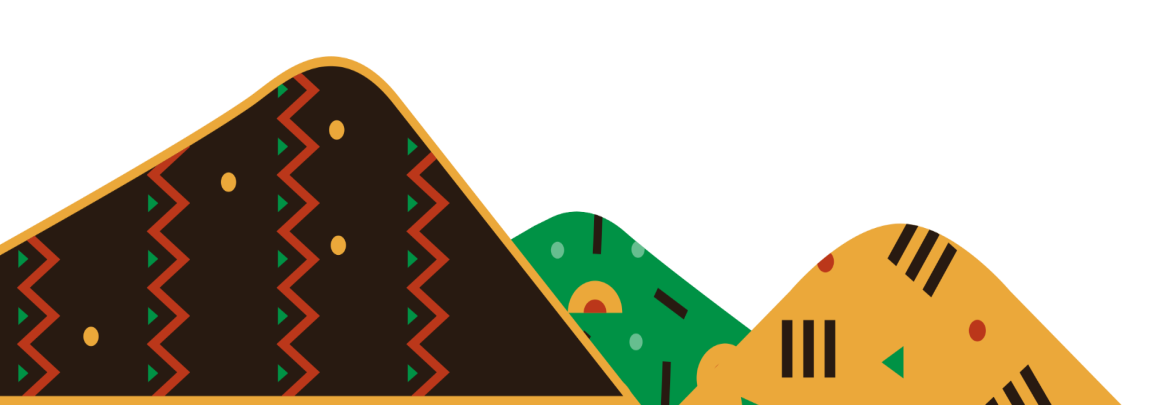 PROGRAM PEMBINAAN PERPUSTAKAAN
KEGIATAN PENGELOLAAN PERPUSTAKAAN TINGKAT DAERAH KABUPATEN/KOTA
Pengembangan dan Pemeliharaan Layanan Perpustakaan Elektronik
Pengembangan Perpustakaan di Tingkat Daerah Kabupaten/Kota
Pengelolaan dan Pengembangan Bahan Pustaka
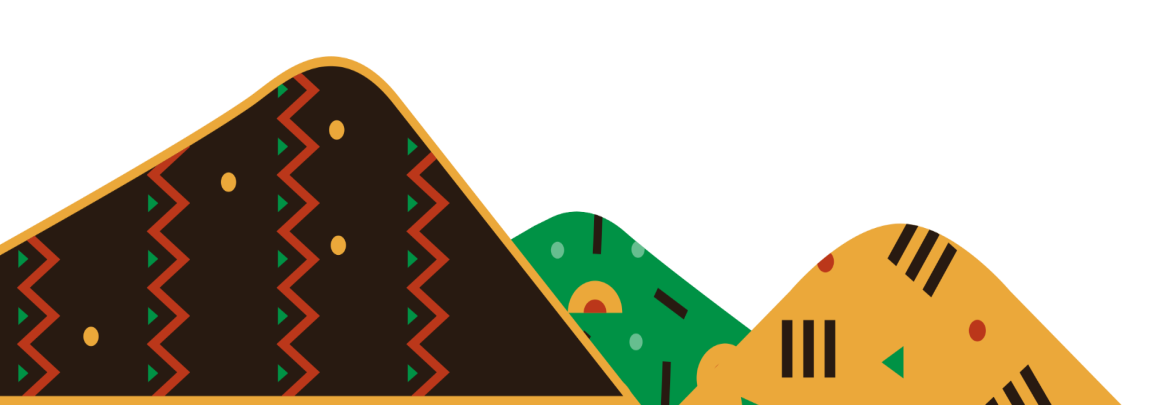